Bundeskonferenz
Redeliste einfach erklärt
Bundeskonferenz 2024
Redeliste einfach erklärt
Wie es funktioniert:
Du startest den Präsentationsmodus in PowerPoint und klickst durch die Folien.
Alternativ kannst du dir die Folien auch als PDF anschauen, einige Animationen funktionieren dann aber nicht.
2
Bundeskonferenz 2024
Du gibt bei Votes Up selbst an, welcher Geschlechtsidentität du dich zugehörig fühlst. Eine Erklärung zum Tool wird es unter anderem auf der Konferenz geben. 


Die Geschlechtsidentität bezeichnet das Wissen und Empfinden eines Menschen über sein eigenes Geschlecht.
3
Was bedeutet FLINTA*
Durch die Abkürzung FLINTA* sind Frauen*, Lesben, sowie Inter*, nicht-binäre und Trans* Personen, sowie Menschen, die sich ohne Geschlechtsidentität erleben (“agender”) bezeichnet.
Auch andere Selbstbezeichnungen von Menschen, die sich nicht mit den gesellschaftlichen Kategorien männlich oder weiblich identifizieren, wie beispielsweise genderqueer, sind eingeschlossen.Die Selbstidentifikation ist ausschlaggebend, ob eine Person zur Gruppe der FLINTA* gehört.
4
Was bedeutet FLINTA*
Intergeschlechtliche oder inter* Personen haben Merkmale von männlichen und weiblichen Personen.

Transgeschlechtlich oder trans* ist ein Oberbegriff, der verschiedene Menschen bezeichnet, die sich nicht mit dem ihnen bei der Geburt von außen zugewiesenen Geschlecht identifizieren.

Nicht-binäre (Englisch "non-binary") Menschen haben eine Geschlechtsidentität, die weder-noch, also weder ganz/immer weiblich, noch ganz/immer männlich ist. Viele Nichtbinäre verstehen sich als trans* Menschen, manche aber auch nicht.
5
Was bedeutet FLINTA*
Agender ist ein anderes Wort für geschlechtslos. Menschen, die sich damit bezeichnen fühlen sich keinem Geschlecht zugehörig oder geschlechtsneutral.

Kurz und knapp bedeutet cis, dass man sich mit dem von außen zugeschriebenen Geschlecht identifiziert. Wirst du beispielsweise als Mann wahrgenommen und siehst dich auch selbst so, dann bist du cis*, vorausgesetzt du identifizierst dich nicht als trans*.

Du hast etwas nicht verstanden? Du hast weitere Fragen? Mehr Infos findest du unter anderem hier: https://www.liebesleben.de/fuer-alle/geschlechtsidentitaet/
6
Bundeskonferenz 2024
2. Du wirst einer Liste zugeteilt.
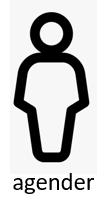 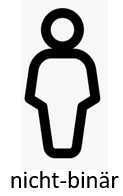 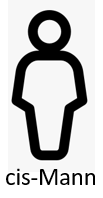 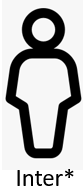 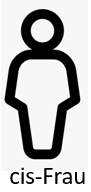 Awareness-Hinweis:Die unter den Piktogrammen geschriebenen Wörter, bezeichnen keine Personen, sondern Personengruppen.
cis-Mann-Liste
FLINTA*-Liste
7
Redeliste einfach erklärt
2. Du wirst einer Liste zugeteilt.
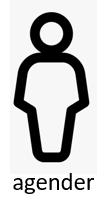 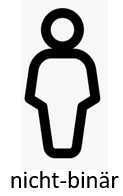 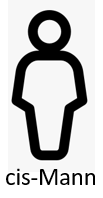 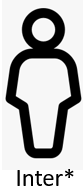 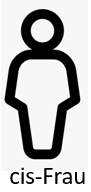 cis-Mann-Liste
FLINTA*-Liste
8
Redeliste einfach erklärt
3. Du kannst dich über Vote‘s up melden.
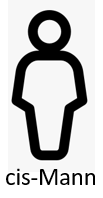 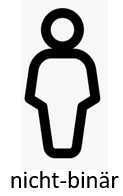 cis-Mann-Liste
FLINTA*-Liste
9
Redeliste einfach erklärt
3. Du kannst dich über Vote‘s up melden und wirst auf deine Liste gesetzt.
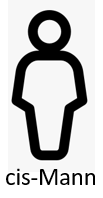 1.
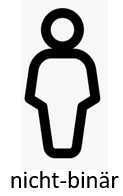 cis-Mann-Liste
FLINTA*-Liste
10
Redeliste einfach erklärt
3. Du kannst dich über Vote‘s up melden und wirst auf deine Liste gesetzt.
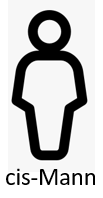 1.
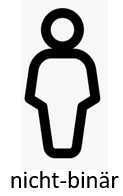 cis-Mann-Liste
FLINTA*-Liste
11
Redeliste einfach erklärt
3. Du kannst dich über Vote‘s up melden und wirst auf deine Liste gesetzt.
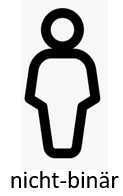 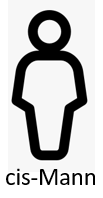 1.
1.
cis-Mann-Liste
FLINTA*-Liste
12
Redeliste einfach erklärt
3. Du kannst dich über Vote‘s up melden und wirst auf deine Liste gesetzt.
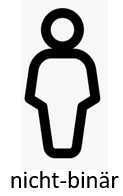 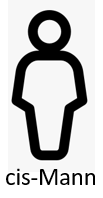 1.
1.
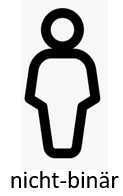 cis-Mann-Liste
FLINTA*-Liste
13
Redeliste einfach erklärt
3. Du kannst dich über Vote‘s up melden und wirst auf deine Liste gesetzt.
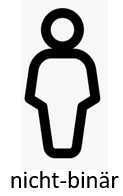 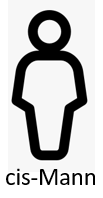 1.
1.
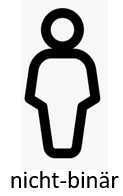 2.
cis-Mann-Liste
FLNTA*-Liste
14
Redeliste einfach erklärt
3. Du kannst dich über Vote‘s up melden und wirst auf deine Liste gesetzt.
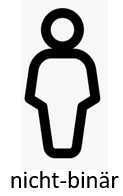 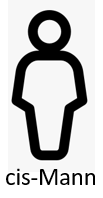 1.
1.
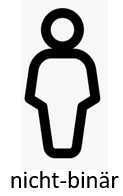 2.
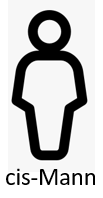 cis-Mann-Liste
FLINTA*-Liste
15
Redeliste einfach erklärt
3. Du kannst dich über Vote‘s up melden und wirst auf deine Liste gesetzt.
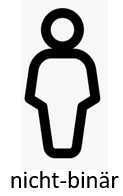 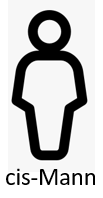 1.
1.
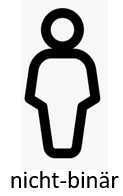 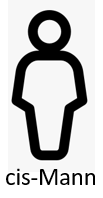 2.
2.
cis-Mann-Liste
FLINTA*-Liste
16
Redeliste einfach erklärt
4. Die Listen erhalten abwechselnd Rederecht.
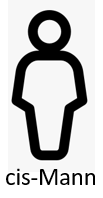 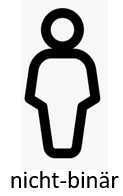 1.
1.
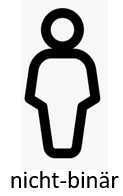 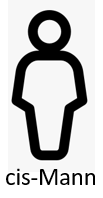 2.
cis-Mann-Liste
FLINTA*-Liste
17
Redeliste einfach erklärt
4. Die Listen erhalten abwechselnd Rederecht.
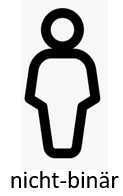 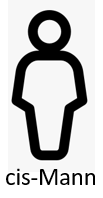 1.
1.
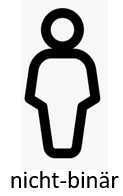 cis-Mann-Liste
FLINTA*-Liste
18
Redeliste einfach erklärt
4. Die Listen erhalten abwechselnd Rederecht
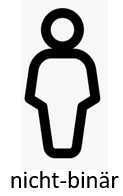 1.
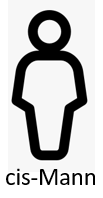 cis-Mann-Liste
FLINTA*-Liste
19
Redeliste einfach erklärt
4. Die Listen erhalten abwechselnd Rederecht
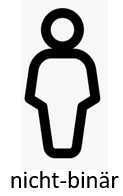 cis-Mann-Liste
FLINTA*-Liste
20
Redeliste einfach erklärt
5. Du kannst dich während der Debatte auf die Liste setzen.
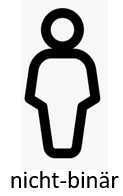 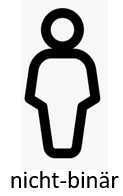 cis-Mann-Liste
FLINTA*-Liste
21
Redeliste einfach erklärt
5. Du kannst dich während der Debatte auf die Liste setzen.
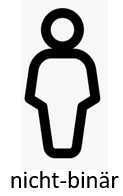 1.
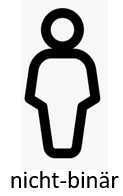 cis-Mann-Liste
FLINTA*-Liste
22
Redeliste einfach erklärt
6. Die Listen erhalten abwechselnd Rederecht.
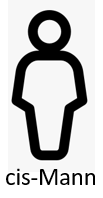 1.
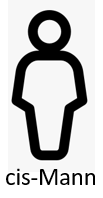 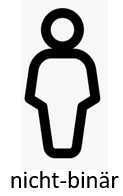 cis-Mann-Liste
FLINTA*-Liste
23
Redeliste einfach erklärt
6. Die Listen erhalten abwechselnd Rederecht.
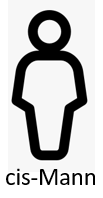 1.
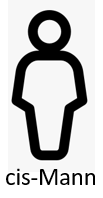 2.
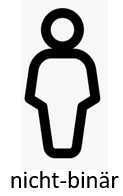 cis-Mann-Liste
FLINTA*-Liste
24
Redeliste einfach erklärt
7. Wenn eine Liste „leer“ ist, redet nur die andere Liste.
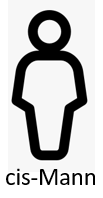 1.
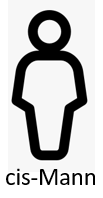 cis-Mann-Liste
FLINTA*-Liste
25
Redeliste einfach erklärt
7. Wenn eine Liste „leer“ ist, redet nur die andere Liste.
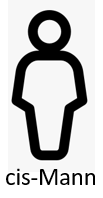 cis-Mann-Liste
FLINTA*-Liste
26
Redeliste einfach erklärt
Sobald auf der „leeren“ Liste wieder eine Person ist, wird diese vorgezogen.
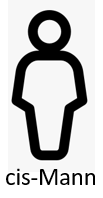 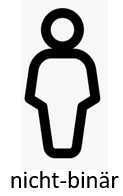 cis-Mann-Liste
FLINTA*-Liste
27
Redeliste einfach erklärt
6. Sobald auf der „leeren“ Liste wieder eine Person ist, wird diese vorgezogen.
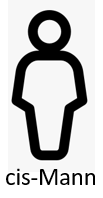 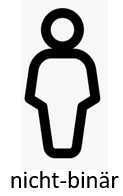 1.
1.
cis-Mann-Liste
FLINTA*-Liste
28
Redeliste einfach erklärt
6. Sobald auf der „leeren“ Liste wieder eine Person ist, wird diese vorgezogen.
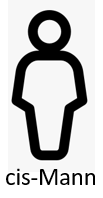 1.
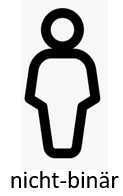 cis-Mann-Liste
FLINTA*-Liste
29
Redeliste einfach erklärt
6. Sobald auf der „leeren“ Liste wieder eine Person ist, wird diese vorgezogen.
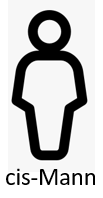 cis-Mann-Liste
FLINTA*-Liste
30
Redeliste einfach erklärt
7. Wenn eine Person noch nicht gesprochen hat, wird diese in ihrer Liste vorgezogen
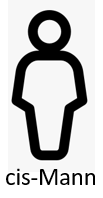 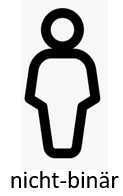 1.
1.
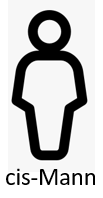 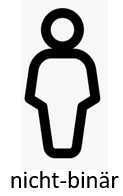 2.
2.
cis-Mann-Liste
FLINTA*-Liste
31
Redeliste einfach erklärt
7. Wenn eine Person zum Tagesordnungspunkt/Antrag noch nicht gesprochen hat, wird diese in ihrer Liste vorgezogen
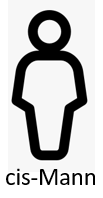 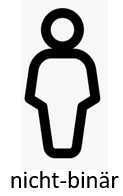 1.
1.
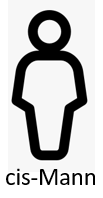 noch nicht beteiligt
2.
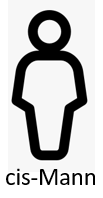 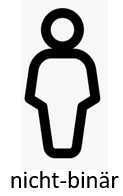 cis-Mann-Liste
FLINTA*-Liste
32
Redeliste einfach erklärt
7. Wenn eine Person zum Tagesordnungspunkt/Antrag noch nicht gesprochen hat, wird diese in ihrer Liste vorgezogen
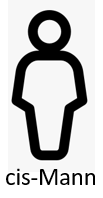 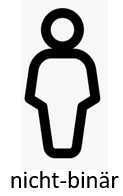 1.
1.
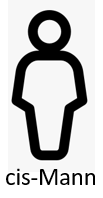 2.
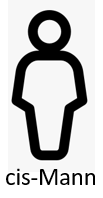 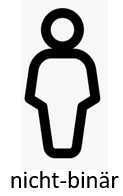 3.
cis-Mann-Liste
FLINTA*-Liste
33
Redeliste einfach erklärt
7. Wenn eine Person zum Tagesordnungspunkt/Antrag noch nicht gesprochen hat, wird diese in ihrer Liste vorgezogen
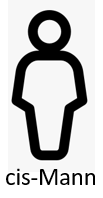 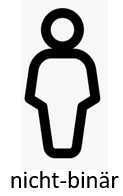 1.
1.
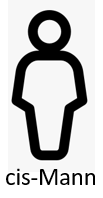 2.
.
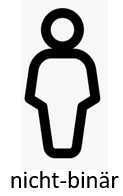 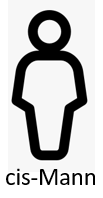 3.
cis-Mann-Liste
FLINTA*-Liste
34
Redeliste einfach erklärt
7. Wenn eine Person zum Tagesordnungspunkt/Antrag noch nicht gesprochen hat, wird diese in ihrer Liste vorgezogen
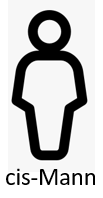 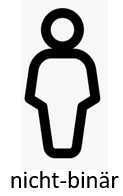 1.
1.
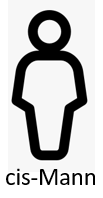 2.
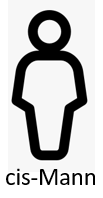 cis-Mann-Liste
FLINTA*-Liste
35
Das war es!
Solltest du Fragen haben, wende dich gerne an Mitglieder aus dem Bundesvorstand oder an die Bundesgeschäftsstelle.Die Kontaktdaten findest du hier:https://www.bundesjugendwerk.de/bundesjugendwerk/bundesvorstand
https://www.bundesjugendwerk.de/bundesjugendwerk/bundesgeschaeftsstelle
36